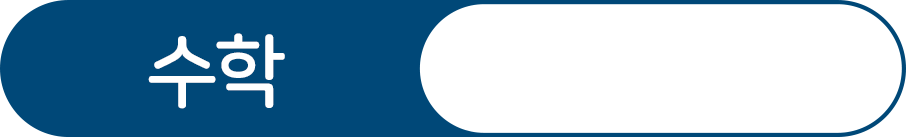 8~9쪽
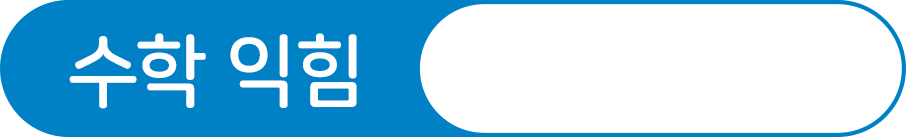 5쪽
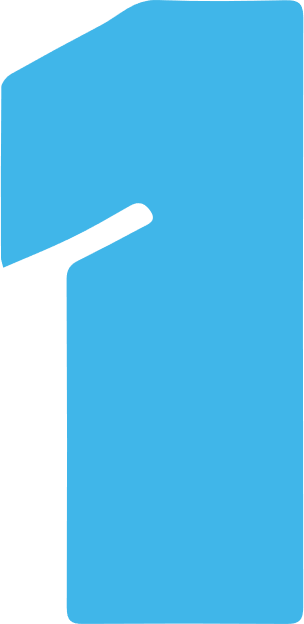 분수의
덧셈과 뺄셈
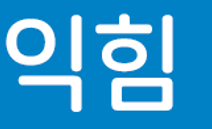 차시 시작
1
2
3
4
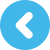 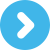 /
1
5
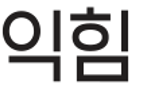 3-1 분수와 소수
1
분수만큼 색칠해 보세요.
1
예
예
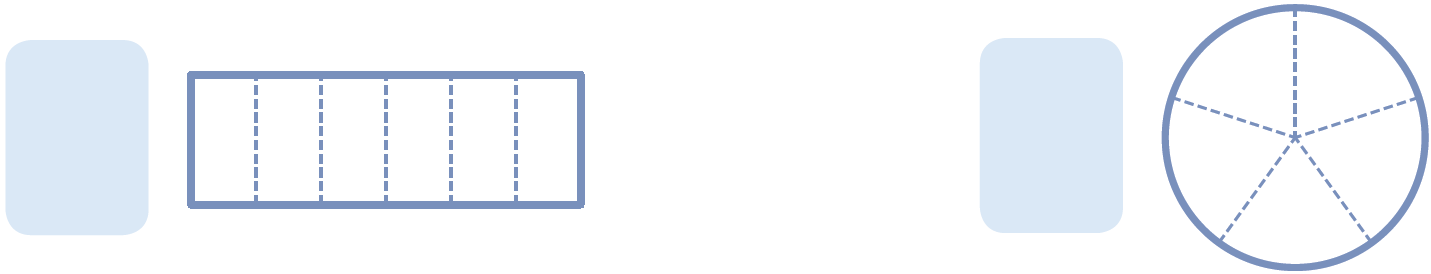 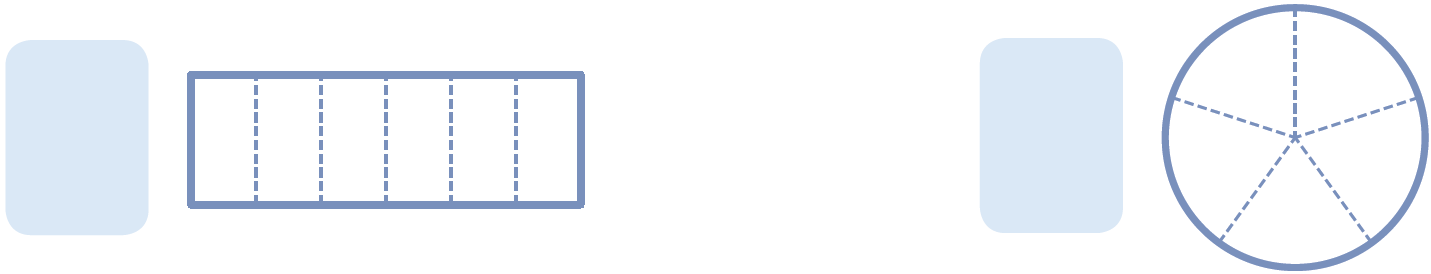 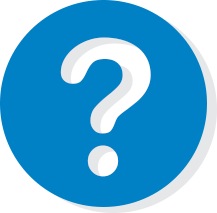 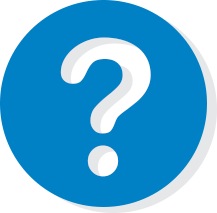 차시 시작
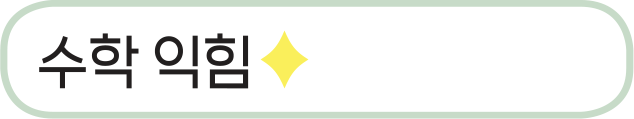 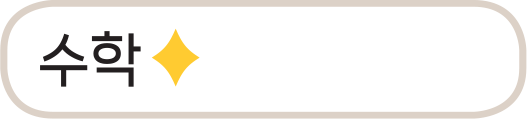 1
2
3
4
5쪽
8~9쪽
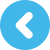 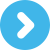 /
2
5
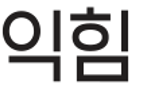 3-2 분수와 소수
2
안에 알맞은 수를 써넣으세요.
2
3
8
10
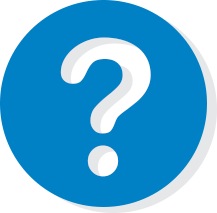 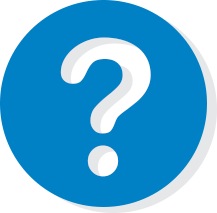 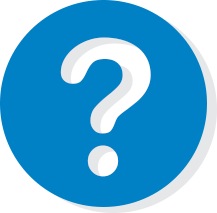 5
5
5
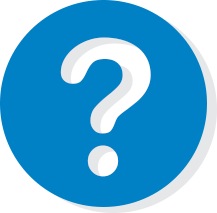 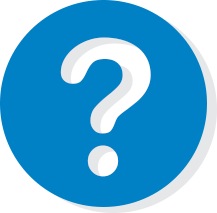 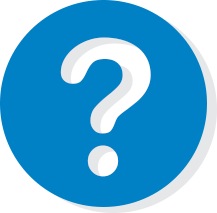 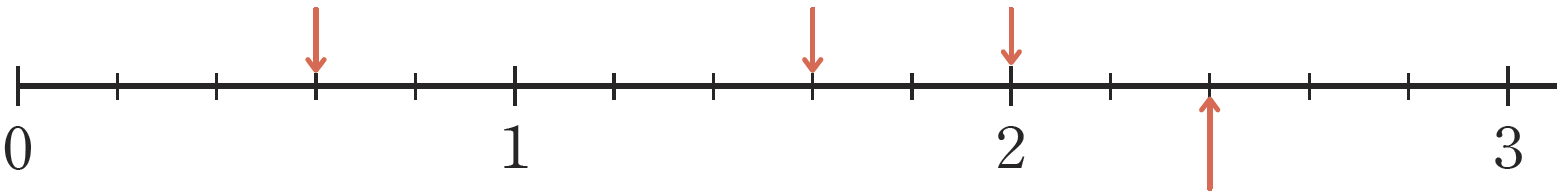 2
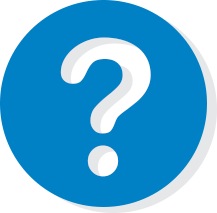 2
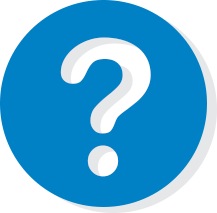 5
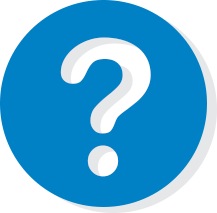 차시 시작
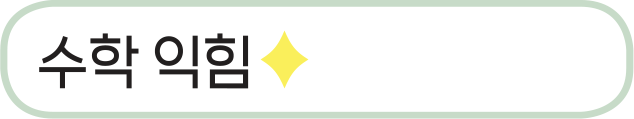 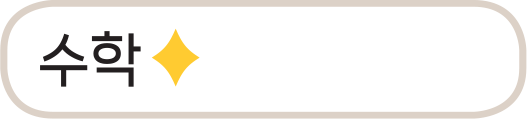 1
2
3
4
5쪽
8~9쪽
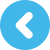 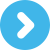 /
3
5
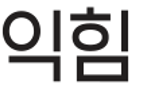 3-2 분수와 소수
가분수는 대분수로, 대분수는 가분수로 나타내어 보세요.
3
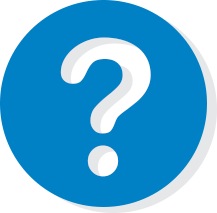 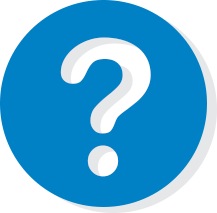 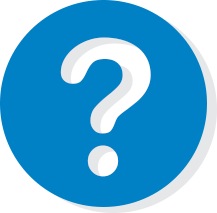 차시 시작
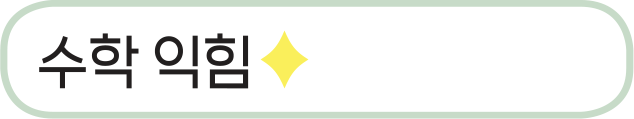 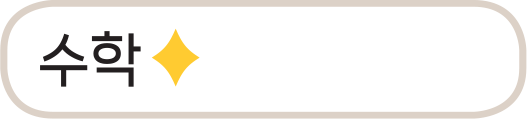 1
2
3
4
5쪽
8~9쪽
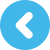 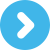 /
4
5
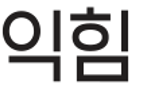 3-2 분수와 소수
4
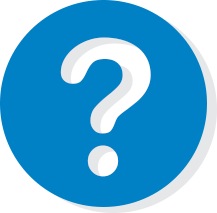 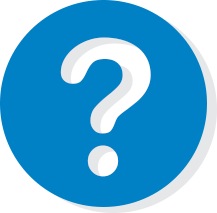 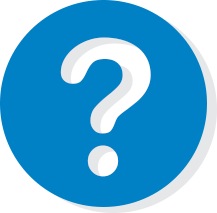 차시 시작
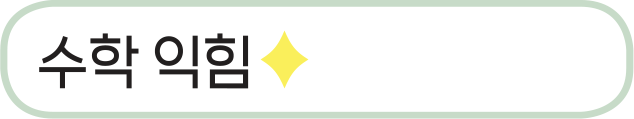 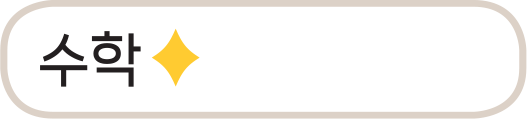 1
2
3
4
5쪽
8~9쪽
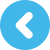 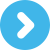 /
5
5